По лесным тропинкам отчего края
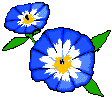 Правила игры
Зелёный сектор- вопросы о деревьях;
Голубой сектор – вопросы о  рыбах и земноводных;
Синий сектор – вопросы о цветах;
Жёлтый сектор – вопросы о птицах;
Красный сектор – вопросы о ягодах;
Белый сектор – вопросы о животных;
Оранжевый сектор – вопросы о грибах;
Чёрный сектор – пропуск хода.
         
      - счастливый случай (за правильный ответ – три жетона);
      - бермудский треугольник (блиц из 3 вопросов);
SOS – помощь зала.
Вопрос №1. (блицопрос)А) Ягоды, сваренные в сахарном сиропе, называются…Б) Мелкий дикорастущий кустарник с черными съедобными ягодами.В) Какой ягодой можно вылечиться от простуды, если добавлять её в чай.
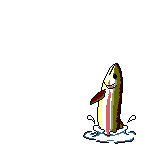 Вопрос №2.Не летает, не поёт, а по птичьему клюёт.
Вопрос №3.Какой лесной житель сушит себе на зиму грибы на деревьях?
Вопрос №4.НИКТО НЕ ПУГАЕТ, А ВСЯ ДРОЖИТ.
sos
Вопрос №5.СЛЕД КАКОГО ХИЩНОГО ЗВЕРЯ ПОХОЖ НА ЧЕЛОВЕЧИЙ?
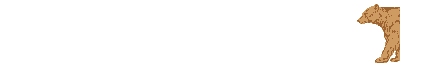 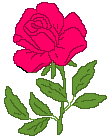 Вопрос №6.Как называется дикая роза с ярко-красными ягодами-плодами?
Вопрос №7.ОДНА ИЗ ЛУЧШИХ  ПЕВЧИХ ПТИЦ.
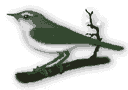 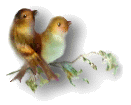 Вопрос №8.КАКОЕ ДЕРЕВО ИМЕЕТ ПРИЗНАКИ И ХВОЙНОГО, И ЛИСТВЕННОГО?
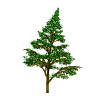 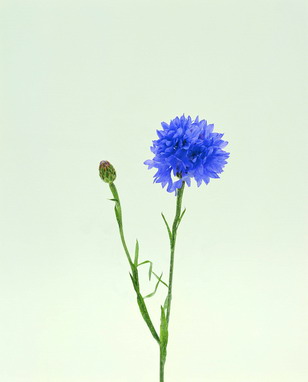 Вопрос №9.ЧТО В ХЛЕБЕ РОДИТСЯ,А ЕСТЬ НЕ ГОДИТСЯ?
Вопрос №10.СЛЕПЫМИ ИЛИ ЗРЯЧИМИРОЖДАЮТСЯ ЗАЙЧАТА?
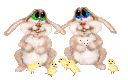 Вопрос №11.ЗАЧЕМ СКВОРЦЫ, ГАЛКИ «КАТАЮТСЯ» ВЕРХОМ НА КОРОВАХ, ОВЦАХ, ЛОШАДЯХ?
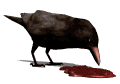 Вопрос №12.ТОЩИМ ИЛИ ЖИРНЫМ ЛОЖИТСЯ МЕДВЕДЬ В БЕРЛОГУ?
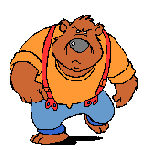 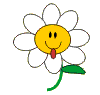 Вопрос №13.НАЗОВИТЕ ЦВЕТОК-ГАДАЛКУ.
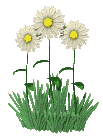 Вопрос №14.ЗАШЁЛ МУЖИК В СОСНЯК, НАШЁЛ СЛИЗНЯК, БРОСИТЬ-ЖАЛКО,  СЪЕСТЬ – СЫРО. ЧТО НАШЁЛ МУЖИК?
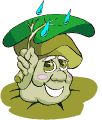 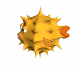 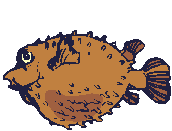 Вопрос №15.ЧТО ЗА МАСТЕР ШУБУ СЕБЕ СШИЛ, А ИГОЛКИ ВЫНУТЬ ЗАБЫЛ.
Вопрос №16.Какого цвета ягоды ландыша?
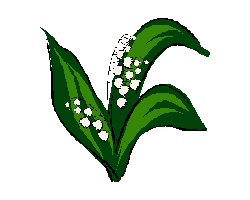 Вопрос №17.КАКИЕ ГРИБЫ НА ПЕНЬКАХ РАСТУТ В ЛЕСУ, КАК ВЕСНУШКИ НА НОСУ?
Вопрос №18.КОГДА ЧЁРЕН-ТРУСЛИВ И ЗАДОРЕН,А ПОКРАСНЕЕТ-ТОТЧАС ПРИСМИРЕЕТ.
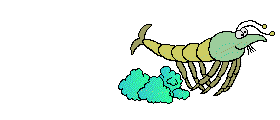 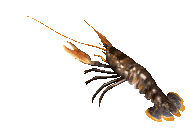 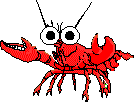 Вопрос №19.КАКАЯ ЯГОДА СНЕГА НЕ БОИТСЯ?
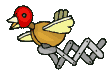 Вопрос №20.ДЕТЁНЫШ ЕЩЁ НЕ РОДИЛСЯ, А УЖЕ ОТДАН НА ВОСПИТАНИЕ МАЧЕХЕ. НАЗОВИТЕ МАМАШУ.
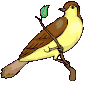 SOS
Вопрос №21.Какие грибы меж зелени желтеют? Имя нехитрое им всем: хоть и не кусаются, но страшно называются.
Вопрос №22.Какую лесную ягоду любит медведь-сладкоежка?
Переход хода.  Отдай жетон.
Вопрос №24.Блицопрос:А) Какие дрова самые жаркие?Б) Листья каких деревьев осенью краснеют?В) Какое дерево даёт по весне сладкий сок?
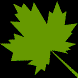 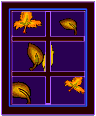 Вопрос №25.Блицопрос:А) Что и как делает ёж зимой?Б) Какой зверёк спит всю зиму вниз головой?В) Пользу или вред приносит зимой человеку барсук?
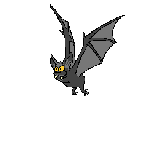 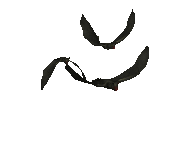 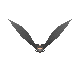 Вопрос №26.Какую рыбу называют плотвой?
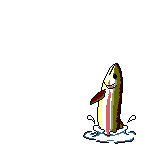 Вопрос №27.Весной или летом цветёт сирень?
Вопрос №28.Какое растение в народе называют «ветродуйкой»?
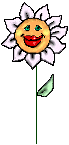 Вопрос №29.Почему грачи ходят  по полю за пахарем?
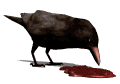 Вопрос №30.Его увидишь за версту среди пней осиновых, в красной шапочке растёт, зовётся …
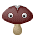 Вопрос №31.К нам весною прилетает,Себе домик выбирает-На шесте высокомИ с крыльцом широким.
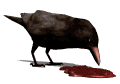 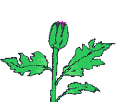 Вопрос №32.Какая трава по народному поверью чертей разгоняет?
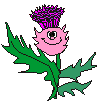 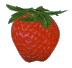 Вопрос №33.Какие ягоды созревают в лесу первыми?
sos
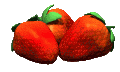 Вопрос №34.Какой гриб уважительно называют «царём» грибов?
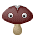 Вопрос №35.Из какого дерева делают карандашные палочки?
Вопрос №36.У неё во рту игла, под водой она жила, всех глотала, а теперь в котёл попала. О ком эта загадка?
Спасибо за игру!